Machine-Level Programming IV:x86-64 Procedures, Data
1
Today
Procedures (x86-64)
Arrays
One-dimensional
Multi-dimensional (nested)
Multi-level
Structures
Allocation
Access
x86-64 Integer Registers
%rax
%r8
%eax
%r8d
%rbx
%r9
%ebx
%r9d
%rcx
%r10
%ecx
%r10d
%rdx
%r11
%edx
%r11d
%rsi
%r12
%esi
%r12d
%rdi
%r13
%edi
%r13d
%rsp
%r14
%esp
%r14d
%rbp
%r15
%ebp
%r15d
Twice the number of registers
Accessible as 8, 16, 32, 64 bits
x86-64 Integer Registers: Usage Conventions
%rax
%r8
Return value
Argument #5
%rbx
%r9
Callee saved
Argument #6
%rcx
%r10
Caller saved
Argument #4
%rdx
%r11
Caller Saved
Argument #3
%rsi
%r12
Callee saved
Argument #2
%rdi
%r13
Argument #1
Callee saved
%rsp
%r14
Stack pointer
Callee saved
%rbp
%r15
Callee saved
Callee saved
x86-64 Registers
Arguments passed to functions via registers
If more than 6 integral parameters, then pass rest on stack
These registers can be used as caller-saved as well

All references to stack frame via stack pointer
Eliminates need to update %ebp/%rbp

Other Registers
6 callee saved
2 caller saved
1 return value (also usable as caller saved)
1 special (stack pointer)
x86-64 Long Swap
swap:
	movq	(%rdi), %rdx
	movq	(%rsi), %rax
	movq	%rax, (%rdi)
	movq	%rdx, (%rsi)
	ret
void swap_l(long *xp, long *yp) 
{
  long t0 = *xp;
  long t1 = *yp;
  *xp = t1;
  *yp = t0;
}
Operands passed in registers
First (xp) in %rdi, second (yp) in %rsi
64-bit pointers
No stack operations required (except ret)
Avoiding stack
Can hold all local information in registers
rtn Ptr
%rsp
No stack
frame
x86-64 Locals in the Red Zone
swap_a:
  movq  (%rdi), %rax
  movq  %rax, -24(%rsp)
  movq  (%rsi), %rax
  movq  %rax, -16(%rsp)
  movq  -16(%rsp), %rax
  movq  %rax, (%rdi)
  movq  -24(%rsp), %rax
  movq  %rax, (%rsi)
  ret
/* Swap, using local array */
void swap_a(long *xp, long *yp) {
    volatile long loc[2];
    loc[0] = *xp;
    loc[1] = *yp;
    *xp = loc[1];
    *yp = loc[0];
}
Avoiding Stack Pointer Change
Can hold all information within small window beyond stack pointer
rtn Ptr
%rsp
unused
−8
loc[1]
−16
loc[0]
−24
x86-64 NonLeaf without Stack Frame
/* Swap a[i] & a[i+1] */
void swap_ele(long a[], int i)
{
    swap(&a[i], &a[i+1]);
}
No values held while swap being invoked

No callee save registers needed
rep instruction inserted as no-op
Based on recommendation from AMD
swap_ele:
 	movslq %esi,%rsi           	# Sign extend i
	leaq	8(%rdi,%rsi,8), %rax	# &a[i+1]
	leaq	(%rdi,%rsi,8), %rdi	# &a[i] (1st arg)	movq	%rax, %rsi	# (2nd arg)	
	call	swap
	rep		# No-op
	ret
x86-64 Stack Frame Example
swap_ele_su:
 	movq	%rbx, -16(%rsp)
	movq	%rbp, -8(%rsp)
	subq	$16, %rsp
	movslq	%esi,%rax
	leaq	8(%rdi,%rax,8), %rbx
	leaq	(%rdi,%rax,8), %rbp
	movq	%rbx, %rsi
	movq	%rbp, %rdi
	call	swap
	movq	(%rbx), %rax
	imulq	(%rbp), %rax
	addq	%rax, sum(%rip)
	movq	(%rsp), %rbx
	movq	8(%rsp), %rbp
	addq	$16, %rsp
	ret
long sum = 0;
/* Swap a[i] & a[i+1] */
void swap_ele_su
  (long a[], int i)
{
    swap(&a[i], &a[i+1]);
    sum += (a[i]*a[i+1]);
}
Keeps values of &a[i] and &a[i+1] in callee save registers

Must set up stack frame to save these registers
Understanding x86-64 Stack Frame
swap_ele_su:
	movq	%rbx, -16(%rsp)	# Save %rbx
	movq	%rbp, -8(%rsp)	# Save %rbp
	subq	$16, %rsp	# Allocate stack frame
	movslq	%esi,%rax	# Extend i
	leaq	8(%rdi,%rax,8), %rbx	# &a[i+1] (callee save)
	leaq	(%rdi,%rax,8), %rbp	# &a[i]   (callee save)
	movq	%rbx, %rsi	# 2nd argument
	movq	%rbp, %rdi	# 1st argument
	call	swap	
	movq	(%rbx), %rax	# Get a[i+1]
	imulq	(%rbp), %rax	# Multiply by a[i]
	addq	%rax, sum(%rip)	# Add to sum
	movq	(%rsp), %rbx	# Restore %rbx
	movq	8(%rsp), %rbp	# Restore %rbp
	addq	$16, %rsp	# Deallocate frame
	ret
%rsp
rtn addr
rtn addr
+8
%rbp
%rbp
−8
%rsp
%rbx
%rbx
−16
Understanding x86-64 Stack Frame
movq	%rbx, -16(%rsp)	# Save %rbx
	movq	%rbp, -8(%rsp)	# Save %rbp
	
	

	subq	$16, %rsp	# Allocate stack frame
  
movq	(%rsp), %rbx	# Restore %rbx
	movq	8(%rsp), %rbp	# Restore %rbp

	addq	$16, %rsp	# Deallocate frame
Interesting Features of Stack Frame
Allocate entire frame at once
All stack accesses can be relative to %rsp
Do by decrementing stack pointer
Can delay allocation, since safe to temporarily use red zone

Simple deallocation
Increment stack pointer
No base/frame pointer needed
x86-64 Procedure Summary
Heavy use of registers
Parameter passing
More temporaries since more registers

Minimal use of stack
Sometimes none
Allocate/deallocate entire block

Many tricky optimizations
What kind of stack frame to use
Various allocation techniques
Today
Procedures (x86-64)
Arrays
One-dimensional
Multi-dimensional (nested)
Multi-level
Structures
Allocation
Access
Structure Allocation
struct rec {
  int a[3];
  int i;
  struct rec *n;
};
Memory Layout
a
i
n
20
12
0
16
Concept
Contiguously-allocated region of memory
Refer to members within structure by names
Members may be of different types
Structure Access
r
r+12
struct rec {
  int a[3];
  int i;
  struct rec *n;
};
a
i
n
20
12
0
16
Accessing Structure Member
Pointer indicates first byte of structure
Access elements with offsets
IA32 Assembly
void 
set_i(struct rec *r,
      int val)
{
  r->i = val;
}
# %edx = val
	# %eax = r
	movl %edx, 12(%eax) 	# Mem[r+12] = val
Generating Pointer to Structure Member
r
r+idx*4
struct rec {
  int a[3];
  int i;
  struct rec *n;
};
a
i
n
20
12
0
16
Generating Pointer to Array Element
Offset of each structure member determined at compile time
Arguments
Mem[%ebp+8]: r
Mem[%ebp+12]: idx
int *get_ap
 (struct rec *r, int idx)
{
  return &r->a[idx];
}
movl	12(%ebp), %eax	# Get idx
	sall	$2, %eax	# idx*4
	addl	8(%ebp), %eax	# r+idx*4
struct rec {
  int a[3];
  int i;
  struct rec *n;
};
Following Linked List
C Code
void set_val
  (struct rec *r, int val)
{
  while (r) {
    int i = r->i;
    r->a[i] = val;
    r = r->n;
  }
}
a
i
n
20
12
0
16
Element i
.L17:		# loop: 
	  movl	12(%edx), %eax	# r->i
	  movl	%ecx, (%edx,%eax,4)	# r->a[i] = val
	  movl	16(%edx), %edx	# r = r->n
	  testl	%edx, %edx	# Test r
	  jne	.L17	# If != 0 goto loop
Today
Procedures (x86-64)
Arrays
One-dimensional
Multi-dimensional (nested)
Multi-level
Structures
Basic Data Types
Integral
Stored & operated on in general (integer) registers
Signed vs. unsigned depends on instructions used
Intel	ASM	Bytes	C
byte	b	1	[unsigned] char
word	w	2	[unsigned] short
double word	l	4	[unsigned] int
quad word	q	8	[unsigned] long int (x86-64)

Floating Point
Stored & operated on in floating point registers
Intel	ASM	Bytes	C
Single	s	4	float
Double	l	8	double
Extended	t	10/12/16	long double
Array Allocation
Basic Principle
T  A[L];
Array of data type T and length L
Contiguously allocated region of L * sizeof(T) bytes
char string[12];
x
x + 12
int val[5];
x
x + 4
x + 8
x + 12
x + 16
x + 20
double a[3];
x
x + 8
x + 16
x + 24
char *p[3];
IA32
x
x + 4
x + 8
x + 12
x86-64
x
x + 8
x + 16
x + 24
1
5
2
1
3
Array Access
Basic Principle
T  A[L];
Array of data type T and length L
Identifier A can be used as a pointer to array element 0: Type T*



Reference	Type	Value
val[4]	int	3
val	int *	x
val+1	int *	x + 4
&val[2]	int *	x + 8
val[5]	int	??
*(val+1)	int	5
val + i	int *	x + 4 i
int val[5];
x
x + 4
x + 8
x + 12
x + 16
x + 20
7
0
9
8
2
4
7
1
7
1
3
2
2
9
0
Array Example
#define ZLEN 5
typedef int zip_dig[ZLEN];

zip_dig ut  = { 7, 8, 7, 1, 2 };
zip_dig mit = { 0, 2, 1, 3, 9 };
zip_dig ucb = { 9, 4, 7, 2, 0 };
zip_dig  ut;
zip_dig mit;
16
36
56
20
40
60
24
44
64
28
48
68
32
52
72
36
56
76
zip_dig ucb;
Declaration “zip_dig ut” equivalent to “int ut[5]”
Example arrays were allocated in successive 20 byte blocks
Not guaranteed to happen in general
7
8
7
1
2
Array Accessing Example
zip_dig  ut;
int get_digit
  (zip_dig z, int dig)
{
  return z[dig];
}
Register %edx contains starting address of array
Register %eax contains array index
Desired digit at 4*%eax + %edx
Use memory reference (%edx,%eax,4)
16
20
24
28
32
36
IA32
# %edx = z
  # %eax = dig
	movl (%edx,%eax,4),%eax  # z[dig]
Array Loop Example (IA32)
void zincr(zip_dig z) {
  int i;
  for (i = 0; i < ZLEN; i++)
    z[i]++;
}
# edx = z
	movl	$0, %eax	#   %eax = i
.L4:		# loop:
	addl	$1, (%edx,%eax,4)	#   z[i]++
	addl	$1, %eax	#   i++
	cmpl	$5, %eax	#   i:5
	jne	.L4	#   if !=, goto loop
Pointer Loop Example (IA32)
void zincr_v(zip_dig z) {
  void *vz = z;
  int i = 0;
  do {
    (*((int *) (vz+i)))++;
    i += ISIZE;
  } while (i != ISIZE*ZLEN);
}
void zincr_p(zip_dig z) {
  int *zend = z+ZLEN;
  do {
    (*z)++;
    z++;
  } while (z != zend);  
}
# edx = z = vz
	movl	$0, %eax	#   i = 0
.L8:		# loop:
	addl	$1, (%edx,%eax)	#   Increment vz+i
	addl	$4, %eax	#   i +=  4
	cmpl	$20, %eax	#   Compare i:20
	jne	.L8	#   if !=, goto loop
2
1
1
1
1
5
5
5
5
2
2
2
2
0
1
1
6
3
7
1
Nested Array Example
#define PCOUNT 4
zip_dig pgh[PCOUNT] = 
  {{1, 5, 2, 0, 6},
   {1, 5, 2, 1, 3 },
   {1, 5, 2, 1, 7 },
   {1, 5, 2, 2, 1 }};
zip_dig
pgh[4];
76
96
116
136
156
“zip_dig pgh[4]” equivalent to “int pgh[4][5]”
Variable pgh: array of 4 elements, allocated contiguously
Each element is an array of 5 int’s, allocated contiguously
“Row-Major” ordering of all elements guaranteed
A[0][0]
• • •
A[0][C-1]
•
•
•
•
•
•
•  •  •
• • •
A
[0]
[0]
• • •
A
[1]
[0]
• • •
A
[R-1]
[0]
A
[0]
[C-1]
A
[1]
[C-1]
A
[R-1]
[C-1]
A[R-1][0]
• • •
A[R-1][C-1]
Multidimensional (Nested) Arrays
Declaration
T   A[R][C];
2D array of data type T
R rows, C columns
Type T element requires K bytes
Array Size
R * C * K bytes
Arrangement
Row-Major Ordering
int A[R][C];
4*R*C  Bytes
A[0]
A[i]
A[R-1]
• • •
• • •
A
[R-1]
[0]
• • •
A
[0]
[0]
A
[i]
[0]
A
[i]
[C-1]
A
[R-1]
[C-1]
A
[0]
[C-1]
Nested Array Row Access
Row Vectors
 A[i] is array of C elements
Each element of type T requires K bytes
Starting address A +  i * (C * K)
int A[R][C];
•  •  •
•  •  •
A+i*C*4
A+(R-1)*C*4
A
Nested Array Row Access Code
int *get_pgh_zip(int index)
{
  return pgh[index];
}
#define PCOUNT 4
zip_dig pgh[PCOUNT] = 
  {{1, 5, 2, 0, 6},
   {1, 5, 2, 1, 3 },
   {1, 5, 2, 1, 7 },
   {1, 5, 2, 2, 1 }};
# %eax = index
	leal (%eax,%eax,4),%eax	# 5 * index
	leal pgh(,%eax,4),%eax	# pgh + (20 * index)
Row Vector
 pgh[index] is array of 5 int’s
Starting address pgh+20*index
IA32 Code
Computes and returns address
Compute as pgh + 4*(index+4*index)
A[0]
A[i]
A[R-1]
• • •                      • • •
• • •
A
[R-1]
[0]
• • •
A
[0]
[0]
A
[i]
[j]
A
[R-1]
[C-1]
A
[0]
[C-1]
Nested Array Row Access
Array Elements 
 A[i][j] is element of type T, which requires K bytes
Address  A + i * (C * K) +  j * K = A + (i * C +  j)* K
int A[R][C];
•  •  •
•  •  •
A
A+i*C*4
A+(R-1)*C*4
A+i*C*4+j*4
Nested Array Element Access Code
int get_pgh_digit
  (int index, int dig)
{
  return pgh[index][dig];
}
movl	8(%ebp), %eax	# index
	leal	(%eax,%eax,4), %eax	# 5*index
	addl	12(%ebp), %eax	# 5*index+dig
	movl	pgh(,%eax,4), %eax	# offset 4*(5*index+dig)
Array Elements 
 pgh[index][dig] is int
Address: pgh + 20*index + 4*dig
=   pgh + 4*(5*index + dig)
IA32 Code
Computes address pgh + 4*((index+4*index)+dig)
7
0
9
8
2
4
7
1
7
1
3
2
2
9
0
univ
36
160
16
164
56
168
Multi-Level Array Example
Variable univ denotes array of 3 elements
Each element is a pointer
4 bytes
Each pointer points to array of int’s
zip_dig  ut = { 7, 8, 7, 1, 2 };
zip_dig mit = { 0, 2, 1, 3, 9 };
zip_dig ucb = { 9, 4, 7, 2, 0 };
#define UCOUNT 3
int *univ[UCOUNT] = {mit, ut, ucb};
ut
16
36
56
20
40
60
24
44
64
28
48
68
32
52
72
36
56
76
mit
ucb
Element Access in Multi-Level Array
int get_univ_digit
  (int index, int dig)
{
  return univ[index][dig];
}
movl	8(%ebp), %eax		# index
	movl	univ(,%eax,4), %edx	# p = univ[index]
	movl	12(%ebp), %eax		# dig
	movl	(%edx,%eax,4), %eax	# p[dig]
Computation (IA32)
Element access Mem[Mem[univ+4*index]+4*dig]
Must do two memory reads
First get pointer to row array
Then access element within array
Array Element Accesses
Multi-level array
Nested array
int get_pgh_digit
  (int index, int dig)
{
  return pgh[index][dig];
}
int get_univ_digit
  (int index, int dig)
{
  return univ[index][dig];
}
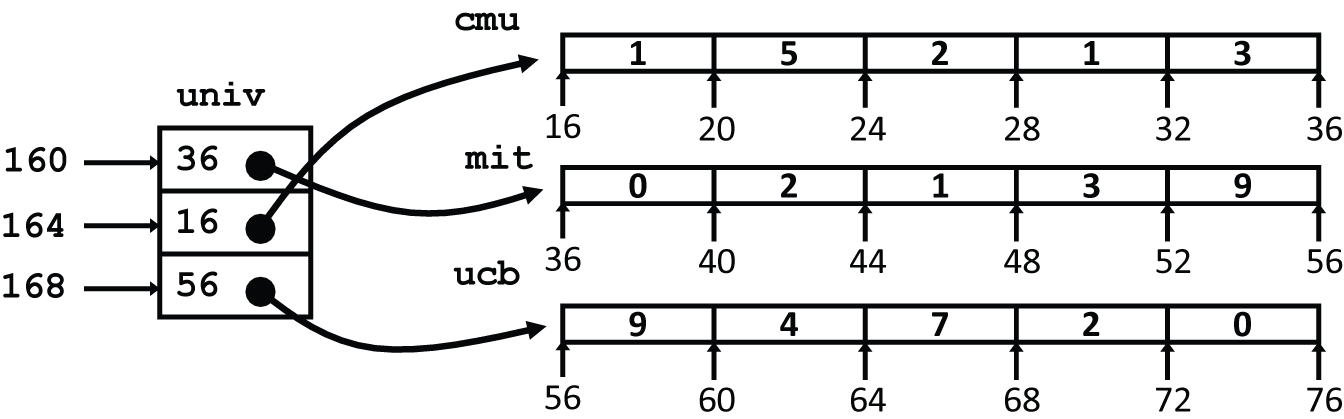 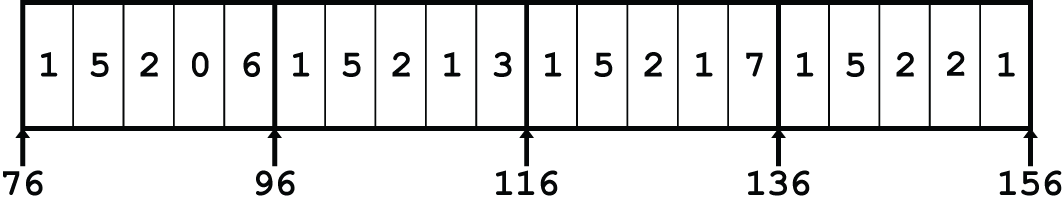 Accesses looks similar in C, but addresses very different:
Mem[Mem[univ+4*index]+4*dig]
Mem[pgh+20*index+4*dig]
N X N Matrix Code
#define N 16
typedef int fix_matrix[N][N];
/* Get element a[i][j] */
int fix_ele
  (fix_matrix a, int i, int j)
{
  return a[i][j];
}
Fixed dimensions
Know value of N at compile time

Variable dimensions, explicit indexing
Traditional way to implement dynamic arrays

Variable dimensions, implicit indexing
Now supported by gcc
#define IDX(n, i, j) ((i)*(n)+(j))
/* Get element a[i][j] */
int vec_ele
 (int n, int *a, int i, int j)
{
  return a[IDX(n,i,j)];
}
/* Get element a[i][j] */
int var_ele
 (int n, int a[n][n], int i, int j) {
  return a[i][j];
}
16 X 16 Matrix Access
Array Elements 
Address  A + i * (C * K) +  j * K
C = 16, K = 4
/* Get element a[i][j] */
int fix_ele(fix_matrix a, int i, int j) {
  return a[i][j];
}
movl	12(%ebp), %edx	# i
	sall	$6, %edx	# i*64
	movl	16(%ebp), %eax	# j
	sall	$2, %eax	# j*4
	addl	8(%ebp), %eax	# a + j*4
	movl	(%eax,%edx), %eax	# *(a + j*4 + i*64)
n X n Matrix Access
Array Elements 
Address  A + i * (C * K) +  j * K
C = n, K = 4
/* Get element a[i][j] */
int var_ele(int n, int a[n][n], int i, int j) {
  return a[i][j];
}
movl	8(%ebp), %eax	# n
	sall	$2, %eax	# n*4
	movl	%eax, %edx	# n*4
	imull	16(%ebp), %edx	# i*n*4
	movl	20(%ebp), %eax	# j
	sall	$2, %eax	# j*4
	addl	12(%ebp), %eax	# a + j*4
	movl	(%eax,%edx), %eax	# *(a + j*4 + i*n*4)
Optimizing Fixed Array Access
a
j-th column
#define N 16
typedef int fix_matrix[N][N];
/* Retrieve column j from array */
void fix_column
  (fix_matrix a, int j, int *dest)
{
  int i;
  for (i = 0; i < N; i++)
    dest[i] = a[i][j];
}
Computation
Step through all elements in column j
Optimization
Retrieving successive elements from single column
Optimizing Fixed Array Access
Optimization
Compute ajp = &a[i][j]
Initially = a + 4*j
Increment by 4*N
/* Retrieve column j from array */
void fix_column
  (fix_matrix a, int j, int *dest)
{
  int i;
  for (i = 0; i < N; i++)
    dest[i] = a[i][j];
}
.L8:		# loop:
   movl	(%ecx), %eax	#   Read *ajp
	  movl	%eax, (%ebx,%edx,4)	#   Save in dest[i]
	  addl	$1, %edx	#   i++
	  addl	$64, %ecx	#   ajp += 4*N
	  cmpl	$16, %edx	#   i:N
	  jne	.L8	#   if !=, goto loop
Optimizing Variable Array Access
Compute ajp = &a[i][j]
Initially = a + 4*j
Increment by 4*n
/* Retrieve column j from array */
void var_column
  (int n, int a[n][n], 
   int j, int *dest)
{
  int i;
  for (i = 0; i < n; i++)
    dest[i] = a[i][j];
}
.L18:		# loop:
   movl	(%ecx), %eax	#   Read *ajp
	  movl	%eax, (%edi,%edx,4)	#   Save in dest[i]
	  addl	$1, %edx	#   i++
	  addl	$ebx, %ecx	#   ajp += 4*n
	  cmpl	$edx, %esi	#   n:i
	  jg	.L18	#   if >, goto loop
Summary
Procedures in x86-64
Stack frame is relative to stack pointer
Parameters passed in registers
Arrays
One-dimensional
Multi-dimensional (nested)
Multi-level
Structures
Allocation
Access
Malicious Use of Buffer Overflow
Stack after call to gets()
void foo(){
  bar();
  ...
}
foo stack frame
return
address
A
B
pad
int bar() {
  char buf[64]; 
  gets(buf); 
  ...
  return ...; 
}
data written
by gets()
exploit
code
bar stack frame
B
Input string contains byte representation of executable code
Overwrite return address A with address of buffer B
When bar() executes ret, will jump to exploit code
Vulnerable Buffer Code
/* Echo Line */void echo(){    char buf[4];  /* Way too small! */    gets(buf);    puts(buf);}
void call_echo() {
    echo();
}
unix>./bufdemo
Type a string:1234567
1234567
unix>./bufdemo
Type a string:12345678
Segmentation Fault
unix>./bufdemo
Type a string:123456789ABC
Segmentation Fault
Avoiding Overflow Vulnerability
/* Echo Line */void echo(){    char buf[4];  /* Way too small! */    fgets(buf, 4, stdin);    puts(buf);}
Use library routines that limit string lengths
fgets instead of gets
strncpy instead of strcpy
Don’t use scanf with %s conversion specification
Use fgets to read the string
Or use %ns  where n is a suitable integer
System-Level Protections
Randomized stack offsets
At start of program, allocate random amount of space on stack
Makes it difficult for hacker to predict beginning of inserted code

Nonexecutable code segments
In traditional x86, can mark region of memory as either “read-only” or “writeable”
Can execute anything readable
X86-64 added  explicit “execute” permission
unix> gdb bufdemo
(gdb) break echo

(gdb) run
(gdb) print /x $ebp
$1 = 0xffffc638

(gdb) run
(gdb) print /x $ebp
$2 = 0xffffbb08

(gdb) run
(gdb) print /x $ebp
$3 = 0xffffc6a8
Stack Canaries
Idea
Place special value (“canary”) on stack just beyond buffer
Check for corruption before exiting function
GCC Implementation
 -fstack-protector
 -fstack-protector-all
unix>./bufdemo-protected
Type a string:1234
1234
unix>./bufdemo-protected
Type a string:12345
*** stack smashing detected ***
Protected Buffer Disassembly
echo:
804864d:	55                   	push   %ebp
 804864e:	89 e5                	mov    %esp,%ebp
 8048650:	53                   	push   %ebx
 8048651:	83 ec 14             	sub    $0x14,%esp
 8048654:	65 a1 14 00 00 00    	mov    %gs:0x14,%eax
 804865a:	89 45 f8             	mov    %eax,0xfffffff8(%ebp)
 804865d:	31 c0                	xor    %eax,%eax
 804865f:	8d 5d f4             	lea    0xfffffff4(%ebp),%ebx
 8048662:	89 1c 24             	mov    %ebx,(%esp)
 8048665:	e8 77 ff ff ff       	call   80485e1 <gets>
 804866a:	89 1c 24             	mov    %ebx,(%esp)
 804866d:	e8 ca fd ff ff       	call   804843c <puts@plt>
 8048672:	8b 45 f8             	mov    0xfffffff8(%ebp),%eax
 8048675:	65 33 05 14 00 00 00 	xor    %gs:0x14,%eax
 804867c:	74 05                	je     8048683 <echo+0x36>
 804867e:	e8 a9 fd ff ff       	call   804842c <FAIL>
 8048683:	83 c4 14             	add    $0x14,%esp
 8048686:	5b                   	pop    %ebx
 8048687:	5d                   	pop    %ebp
 8048688:	c3                   	ret
Setting Up Canary
Before call to gets
/* Echo Line */void echo(){    char buf[4];  /* Way too small! */    gets(buf);    puts(buf);}
Stack Frame
for main
Return Address
Saved %ebp
%ebp
Stack Frame
for echo
Saved %ebx
Canary
[3]
[2]
[1]
[0]
buf
echo:
	. . .
	movl	%gs:20, %eax	# Get canary
	movl	%eax, -8(%ebp)	# Put on stack
	xorl	%eax, %eax 	# Erase canary
	. . .
Checking Canary
Before call to gets
/* Echo Line */void echo(){    char buf[4];  /* Way too small! */    gets(buf);    puts(buf);}
Stack Frame
for main
Return Address
Saved %ebp
%ebp
Stack Frame
for echo
Saved %ebx
Canary
[3]
[2]
[1]
[0]
buf
echo:
	. . .
	movl	-8(%ebp), %eax	# Retrieve from stack
	xorl	%gs:20, %eax	# Compare with Canary
	je	.L24		# Same: skip ahead
	call	__stack_chk_fail	# ERROR
.L24:
	. . .
Canary Example
Input 1234
Before call to gets
Stack Frame
for main
Stack Frame
for main
Return Address
Return Address
Saved %ebp
%ebp
Saved %ebp
%ebp
Stack Frame
for echo
Saved %ebx
Stack Frame
for echo
Saved %ebx
03
e3
7d
00
03
e3
7d
00
[3]
[2]
[1]
[0]
34
33
32
31
buf
buf
(gdb) break echo
(gdb) run
(gdb) stepi 3
(gdb) print /x *((unsigned *) $ebp - 2)
$1 = 0x3e37d00
Benign corruption!
(allows programmers to make silent off-by-one errors)